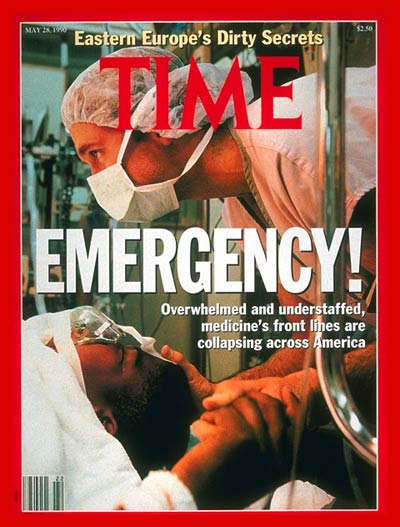 The Canary:  The ED
David Marcozzi, MD, MHS-CL, FACEP
Disclosures
My remarks are my own and do not represent the UMMC, UMSOM, UMB or UMMS.  

Prior public servant
Federal Gov for a decade
State Senior Advisor for COVID
Practicing EM physician, but administrative mostly

20+ years in DoD

“ER wait times, by state” Kelly Gooch –February 24th, 2022
 According to research by IT service automation company SysAid, Maryland is the state where patients spend the longest time in the emergency department before leaving the hospital.
https://www.beckershospitalreview.com/rankings-and-ratings/er-wait-times-by-state.html
2006 Institute of Medicine
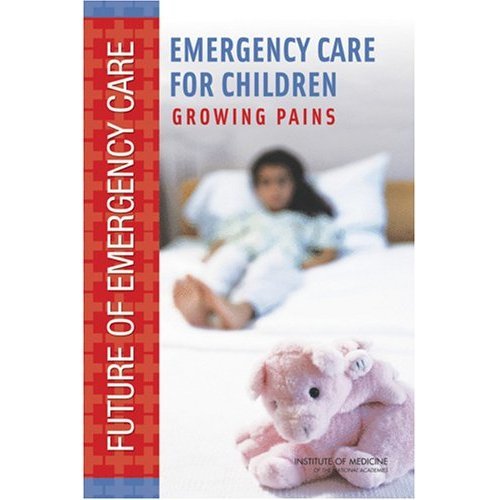 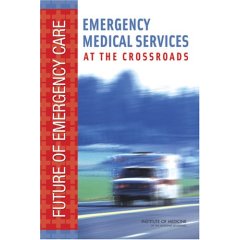 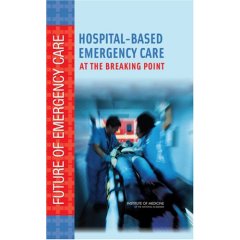 Emergency Department Benchmarking Alliance
2022 Report from the consortium of more than 1,500 EDs nationwide
Takeaways:
Healthcare leaders should plan for ED volumes to remain stable or slowly increase over the next year, EDBA said.
The average length of stay for all ED patients was 205 minutes in 2022, up from 182 minutes in 2019. 
In 2022, the average ED boarding time was 175 minutes, accounting for about 44 percent of the time admitted patients spent in the ED. This figure is up from 167 minutes in 2021 and 121 minutes in 2020.
The percentage of patients who left the ED before completing treatment increased from 2.7 percent in 2019 to 4.9 percent in 2022-equates to about 7.6 million patients
https://www.beckershospitalreview.com/care-coordination/ed-boarding-times-rise-in-2022-4-notes.html?oly_enc_id=8819F0597689D3S
Trends in the Contribution of Emergency Departments to the Provision of Hospital-Associated Health Care in the USA
Traditional approaches to assessing the health of populations focus on the use of primary care and the delivery of care through patient-centered homes, managed care resources, and accountable care organizations. 
Our study aimed to determine the contribution of EDs to the health care received by Americans between 1996 and 2010 and to compare it with the contribution of outpatient and inpatient services using National Hospital Ambulatory Medical Care Survey and National Hospital Discharge Survey databases. 
We found that EDs contributed an average of 47.7% of the hospital-associated medical care delivered in the United States, and this percentage increased steadily over the 14-year study period. 
EDs are a major source of medical care in the United States, especially for vulnerable populations, and this contribution increased throughout the study period. 
Including emergency care within health reform and population health efforts would prove valuable to supporting the health of the nation.
Marcozzi D, Carr B, Liferidge A, Baehr N, Browne B. Trends in the Contribution of Emergency Departments to the Provision of Hospital-Associated Health Care in the USA. Int J Health Serv. 2018 Apr;48(2):267-288. doi: 10.1177/0020731417734498. Epub 2017 Oct 17. PMID: 29039720.
Access + Quality = Outcome
Why go to the ED???
Care centric
True emergencies
 Customer-centric
One-stop process
 24-hour access
All ages
All conditions
No insurance needed
Symptom-driven model
The Main Problem isn’t the ED
Why don’t we just create more EDs?
Who is responsible for ED Boarding?
FEDS
States
Cities
Insurers
Hospitals
Providers
SNF/LTC
Code Leader?
Prioritizing ED admissions?
Good
Less LOS
Less Boarding
Less LWBS
More Access to ED care
Payor mix changes
Bad
Less direct admissions to the floor
More patients referred to ED
Payor mix changes
Less access for complex care
Maryland Model
The Maryland All-Payer Model, launched in 2014, established global budgets for certain Maryland hospitals to reduce Medicare hospital expenditures and improve quality of care for beneficiaries. 
Global budgets provide hospitals with a fixed amount of revenue for the upcoming year. 
A global budget encourages hospitals to eliminate unnecessary hospitalizations, among other benefits. Under the All-Payer Model, Maryland achieved significant savings for Medicare and improved quality.
Maryland TCOC Model
The Maryland Total Cost of Care Model (MD TCOC) builds on lessons from the Maryland All-Payer Model to establish pricing of medical services provided by hospitals, primary care doctors and specialists across all payers. 
In the unique arrangement between Maryland and CMS, the state is fully accountable for the cost and quality of care for each patient with Medicare.
The model aims to improve Marylanders’ overall health, reduce avoidable hospital readmissions and emergency department visits, and improve the patient experience in health care settings.
HSCRC Quality-Based ReimbursementRate Year 2026
Quality Based Reimbursement (QBR)


Person and Community Engagement  (60%) Measured Oct 2023 – Sept 2024)
8 HCAHPS measures top box score and 4 HCAHPS measures linear score
Timely Follow Up after Discharge (Jan-Dec 2024)
Timely Follow Up After Discharge Disparity Metric (Jan-Dec 2024)
ED Length of Stay (ED-1)

Safety (30%) Measured Oct 2023 – Sept 2024
Hospital Acquired Infections (SIR) reported to NHSN
CLABSI, CAUTI, C Difficile, MRSA Bacteremia, SSI Colon and Hysterectomy
AHRQ PSI-90 (Jan-Dec 2024) Composite Measure

Clinical Care (10%) Measured Jan-Dec 2024)
IP all Cause Mortality
30 Day Mortality

Budget Impact
+2.0%/-2.0% at Risk Revenue Based on hospital performance compared to HSCRC scaling model
14
[Speaker Notes: Updated slide 4/19/2023 with info from “HSCRC Quality Policy Overview CY2023 and CY2024 Measurement Period” slide deck as of 4/11/2024 prepared by UMMS Reimbursement & Revenue Advisory Services

Summary of Major Changes outlined on next slide.]
Maryland ED Measures
*ED-1 Median Time from ED Arrival to ED Departure for admitted patients
	
EMS Median Turnaround Times

OP-18 Median Time from ED Arrival to ED Departure for discharged ED patients.
States Advancing All-Payer Health Equity Approaches and Development (AHEAD) Model
On July 2, 2024, CMS announced that Connecticut, Maryland, and Vermont will be the first states to participate Advancing All-Payer Health Equity Approaches and Development (AHEAD) Model. 
A new voluntary, state total cost of care (TCOC) model: the States Advancing All-Payer Health Equity Approaches and Development Model (“States Advancing AHEAD” or “AHEAD” Model). 
CMS’s goal in the AHEAD Model is to collaborate with states to curb healthcare cost growth, improve population health, and advance health equity by reducing disparities in health outcomes. 
CMS will support participating states through various AHEAD Model components that aim to increase investment in primary care, provide financial stability for hospitals, and support beneficiary connection to community resources.
NHE
Magnan, S. 2017. Social Determinants of Health 101 for Health Care: Five Plus Five. NAM Perspectives. Discussion Paper, National Academy of Medicine, Washington, DC.
Vizient
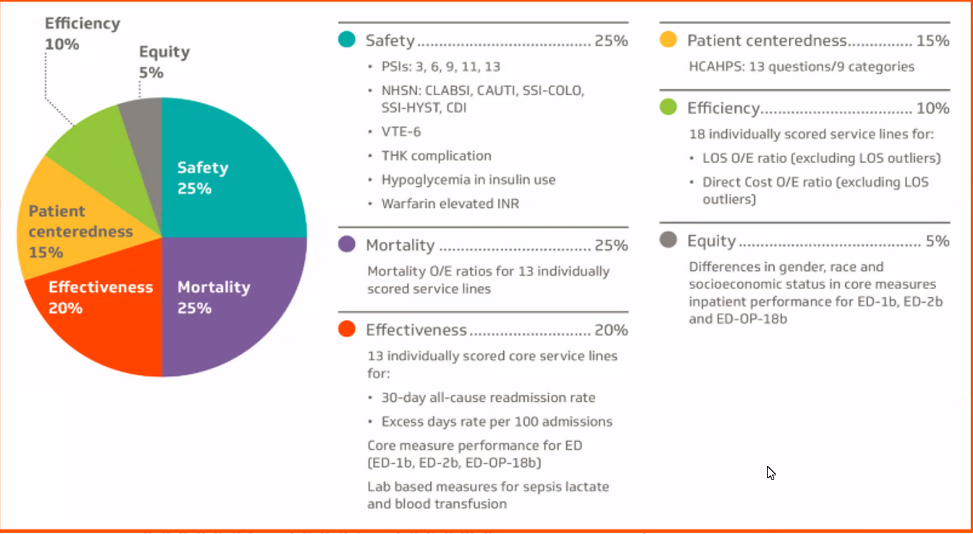 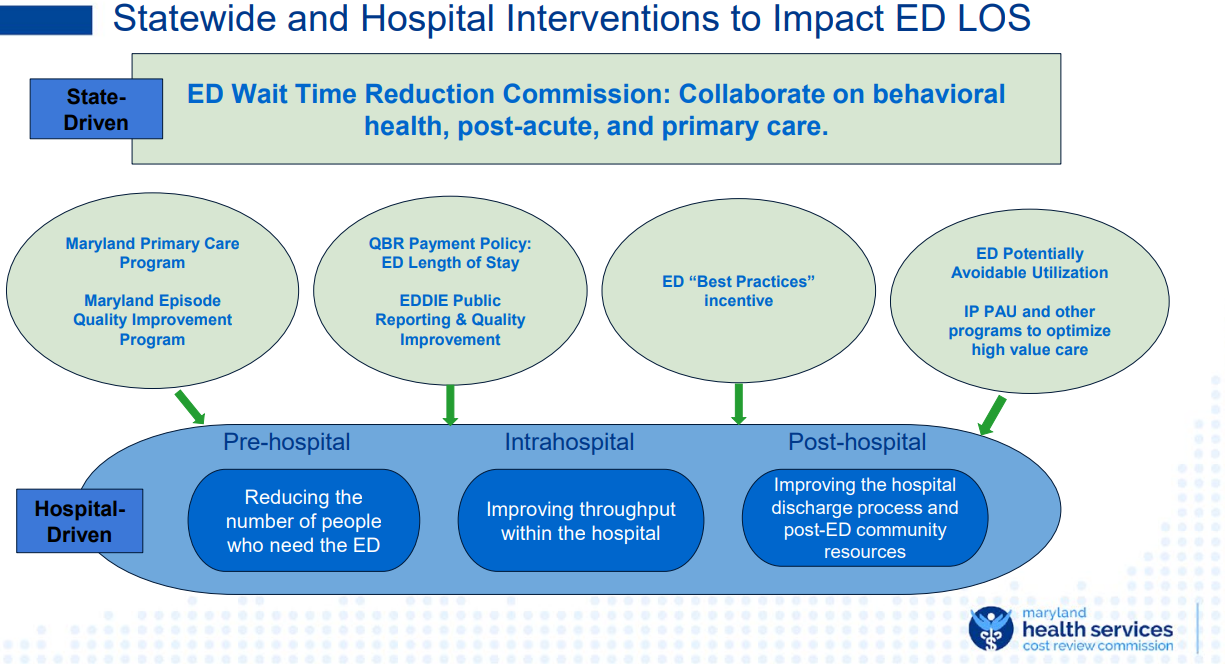 Past Due for Change
The status quo can’t be
Continued study is needed, but action is required
Don’t do one thing; consider and do many
It isn’t solved with one measure
Define the accountable actor for the change
Every action has a reaction and unintended consequence
Be evolutionary and revolutionary
Small changes will create little change
Be bold
The Coal mine: The System
Cities/States/Feds
Establish measures linked to incentives c/w national measures
Data-public reporting-ED wait times? Boarding?
Incentivize innovative out-of-hospital care models
Pilot projects with expectations for scaling
Establish health/civic planner partnerships to address SDOH challenges
Ensure SDOH analyses guide investments
Track ED Boarders and % in hospitals
Assist with the translation of SDOH data into deliverables outside “healthcare”
Factor in ED boarders within a healthcare capacity assessments
Midnight census?
Insurers
Incentivize models-AMB call to first visit
Partner to encourage flow, access to providers (telehealth), RPM reimbursement
Consider all payor models
Evaluate SDOH reimbursement/support opportunities with the greatest impact on health (transport)
Establish meds-to-home mechanisms
Providers/education
Encourage a broader workforce and innovate the healthcare workforce
Ensure APPs/pharmacists/nurses/etc practice at top of license
Community health workers
Examine HCW projected needs and ensure that school capacity ensures needs are met
Conduct population-based needs analysis 
AMB access
SNF/LTC beds
Hospital IP capacity
Transitions of Care
Incentive SNF/LTC to accept patients from hospitals
Encourage adoption of RPM and telehealth opportunities
Improve the efficiency of prior authorization models for placement
Establish evaluation/treatment ‘go-teams’ for LTC patients (POC labs/IVF/Meds)
Ambulatory access
Explore/encourage safe procedural opportunities for outpatient management
‘One Day Earlier’ concept
Create different clinic hours 
Timely follow-up measure
Increase clinic capacity 
Hospitals
Conduct a procedural constraint analysis (round trip processes)
Examine hospital bed ratios (ICU:IMC:floor:ambulatory) for improved flow and timely follow-up
Report capacity to include ED Boarders
Prioritize ED-admitted bed assignments
Track ED disposition time for non-admitted patients
Surgical smoothing
Consider needed weekend capabilities to impact flow
Estimated Day of Discharge and Discharge By Noon measures
Meds to Bed programs
Thank you